Figure 3. Timeline of an experimental trial and the mean performance (d′) of the seven subjects at each stimulus offset ...
Cereb Cortex, Volume 15, Issue 11, November 2005, Pages 1736–1741, https://doi.org/10.1093/cercor/bhi050
The content of this slide may be subject to copyright: please see the slide notes for details.
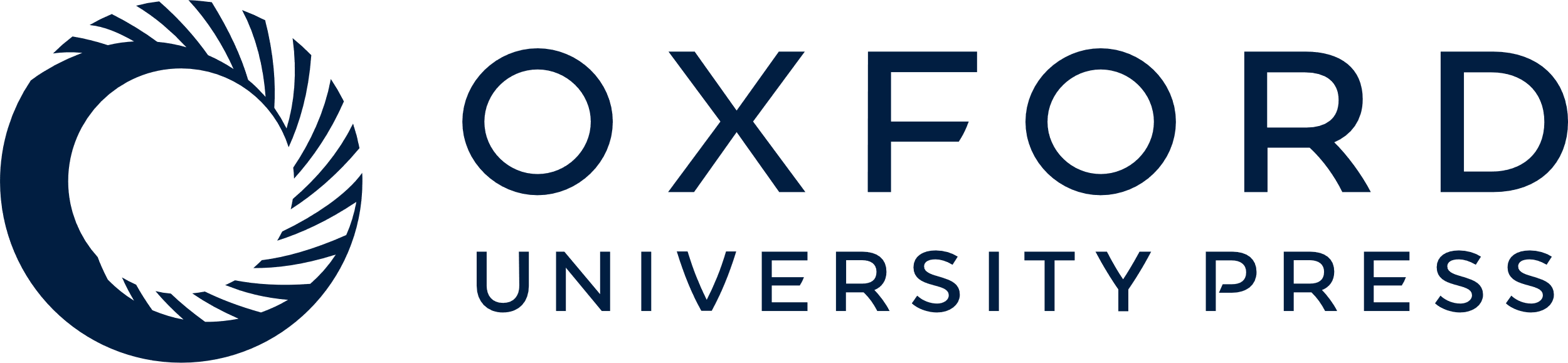 [Speaker Notes: Figure 3. Timeline of an experimental trial and the mean performance (d′) of the seven subjects at each stimulus offset — TMS onset asynchrony in the motion detection task. Each trial began with a 500 ms fixation point, which was followed by the test stimulus with a duration of either 48 or 64 ms, depending on the participant's ability. TMS was applied after the offset of the stimulus at intervals indicated in the methods.


Unless provided in the caption above, the following copyright applies to the content of this slide: © The Author 2005. Published by Oxford University Press. All rights reserved. For permissions, please e-mail: journals.permissions@oupjournals.org]